Days of the week	 and numbers-writing practice
Dani u nedelji i vežbanje pisanja brojeva
Dear students,
Ove nedelje učimo kako se kažu dani u nedelji. Takođe, vežbaćete i pisanje brojeva koje smo radili prošle nedelje. Let’s start!
What day is it today?
Koji je danas dan?
Monday /mandej/
Ponedeljak(It’s Monday) – Danas je ponedeljak.
Tuesday /tjuzdej/
Utorak(It’s Tuesday) – Danas je utorak.
Wednesday /venzdej/
Sreda(It’s Wednesday) – Danas je sreda.
Thursday /trzdej/
Četvrtak (It’s Thursday) – Danas je četvrtak.
Friday /frajdej/
Petak  (It’s Friday) – Danas je petak.
Saturday /seturdej/
Subota  (It’s Saturday) – Danas je subota.
Sunday /sandej/
Nedelja   (It’s Sunday) – Danas je nedelja.
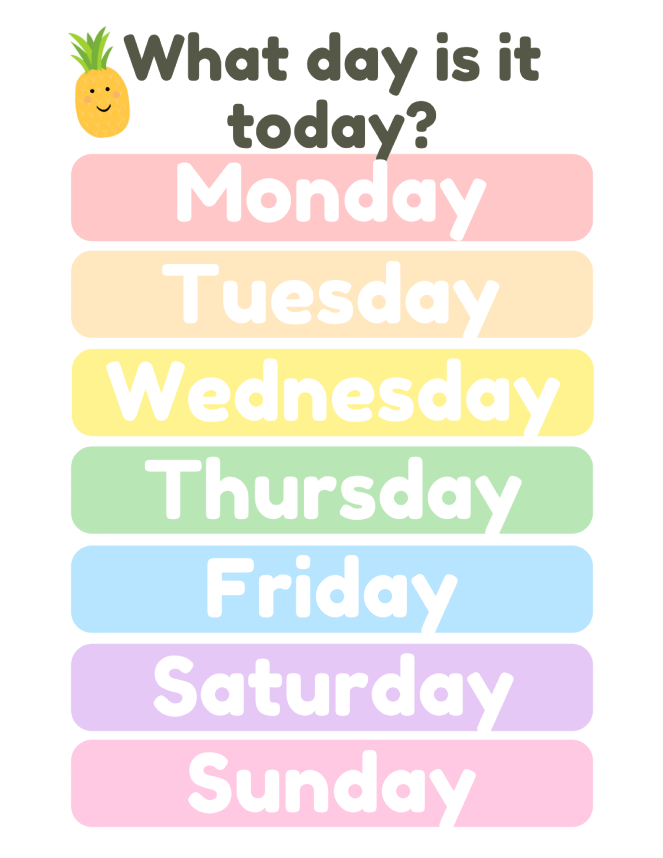 Važno!
Obratite pažnju da se dani u nedelji, za razliku od srpskog jezika, u engleskom pišu velikim početnim slovom! (Monday je tačno, monday je netačno)
Numbers-writing practice
Brojeve sa sledećeg slajda napiši u svesku, REČIMA. 
Naprimer: 43 forty-three
Numbers-writing practice
12				25				40
14				31				45
20				39				48
Homework
Prepiši u svesku sve dane u nedelji (slajdovi od 3 do 10), ne zaboravi da napišeš i naslov „Days of the week“. Sledeće nedelje ću vam u školi pregledati sveske, odnosno ovaj domaći, kao i brojeve koje ste vežbali da pišete (slajd 14). Ništa ne šaljete na mejl (goranaf@starina.rs) sem ako imate nekih pitanja ili nejasnoća!  Good luck! 